Математика-5
[Speaker Notes: Welcome to Power Jeopardy       
                   © Don Link, Indian Creek School, 2004

You can easily customize this template to create your own Jeopardy game.  Simply follow the step-by-step instruc-tions that appear on each slide.]
Тема
Урок подготовки к зачету
 по теме «Все действия с десятичными дробями»
[Speaker Notes: Welcome to Power Jeopardy       
                   © Don Link, Indian Creek School, 2004

You can easily customize this template to create your own Jeopardy game.  Simply follow the step-by-step instruc-tions that appear on each slide.]
Цели:
Закрепление знаний по правилам выполнения действий с десятичными дробями
Развитие памяти, внимания
Воспитание внимательности, дисциплинированности на уроках, чувства товарищества.
[Speaker Notes: Welcome to Power Jeopardy       
                   © Don Link, Indian Creek School, 2004

You can easily customize this template to create your own Jeopardy game.  Simply follow the step-by-step instruc-tions that appear on each slide.]
Разминка
Вспомните и сформулируйте правила выполнения действий с десятичными дробями:
Сложение дробей
Вычитание дробей
Умножение на 10, 100, 1000…
Умножение дробей
Деление на 10, 100, 1000…
Деление дроби на число
Деление дроби на дробь
[Speaker Notes: Welcome to Power Jeopardy       
                   © Don Link, Indian Creek School, 2004

You can easily customize this template to create your own Jeopardy game.  Simply follow the step-by-step instruc-tions that appear on each slide.]
Сложение
Вычитание
Умножение
Деление
Задачи
100
100
100
100
100
200
200
200
200
200
300
300
300
300
300
400
400
400
400
400
500
500
500
500
500
Вопрос
3, 5+5, 67
9,17
Вопрос
0, 365+123
123,365
Вопрос
346, 167+0,23
346,397
Вопрос
Представить в виде суммы 
разрядных слагаемых
20, 105
20+0,1+0,005
Вопрос
Найди ошибку:
3, 246
+2, 235
+      0,12
5,482
5,601
Вопрос
5,3 - 4,1
1,2
Вопрос
45,1 – 3,75
41,35
Вопрос
37 – 4,76
32,24
Вопрос
25 – (43, 89 – 32,5)
12,61
Вопрос
Найди ошибку:
12,53
-1,234
   0,19
11,296
Вопрос
2,5*2
5
Вопрос
234,67 * 1000
234670
Вопрос
3,5 * 1,2
4,2
Вопрос
3,56 кг =…г
3560 г
Вопрос
56,9 * 12,567
715,0623
Вопрос
24,3:3
8,1
Вопрос
345,7 : 100
3,457
Вопрос
3,4 : 1,7
2
Вопрос
32,64:0,8
40,8
Вопрос
457 м = …км
0,457 км
Вопрос
Два туриста вышли одновременно
навстречу друг другу.
Скорость одного туриста 5,1 км/ч,
скорость второго – 4, 8 км/ч.
скорость сближения – 9,9 км/ч
Вопрос
2 м/мин
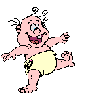 6 м
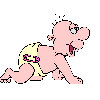 3 м/мин
На сколько минут первый приползет медленнее второго?
на 1минуту
Вопрос
Скорость лодки 8,5 км/ч, 
скорость течения реки 3,5 км/ч. 
Расстояние между причалами 15 км.
Сколько времени затратит лодка
на путь по течению?
1,25 часа
Вопрос
Округлите число 235,872 до
а) единиц; б) десятых;
 в) сотых; г) сотен
а) 236; б) 235,9; в) 235,87; г) 200
Выразите дробь
приближенно десятичной дробью с двумя знаками после запятой
Вопрос
0,47
Использованный ресурс:
http://www.uztest.ru/abstracts/?idabstract=122000
 
(шаблон урока-игры «Счастливый случай» )